コードクローンに含まれるメソッド呼び出しの変更度合の調査
大阪大学
○工藤良介，伊達浩典，石尾隆，井上克郎
1
コードクローンとは
ソースコード中に類似したコード片を持つコード片のこと．
コードクローンは，主にソースコードがコピーされることで生成される．
互いに類似しているコード片の組，あるいは集合を「クローンセット」と呼ぶ．
コードクローン
コードクローン
コードクローン
クローンセット
2
[Speaker Notes: コードクローンの説明]
CCFinderが検出するコードクローン
CCFinderは識別子をパラメータ化してコードクローン検出を行う
識別子の名前が一致しなくとも，文の構造が一致すればコードクローンと判定する．
x = getX();

z = getZ();

n = getN(x,z);
return n;
y = getY();

z = getZ();

n = getN(y,z);
return n;
検出されたコードクローンが何を
再利用したものなのかはわからない．
   - メソッド呼び出し列の再利用？
   - 文の構造だけを再利用？
コードクローン
識別子名の違いは吸収される
3
研究目的・内容
検出ツールが出力するコードクローンの，コード間での関係について調査したい．
検出ツールの使用者にとって有用な情報になる.

本研究ではコードが行なっている処理の内容の差異に着目する．
コピー元のコードと，コピー先のコードで，コードが行う処理が異なることはあるのか
メソッド呼び出しの変更の有無を調べる
4
調査内容
RQ1．コード間で主要な処理の内容が変わっていないクローンはどの程度存在するのか.

RQ2. コードの主要な処理は他の処理より変更されにくいか．

RQ3. 主要な処理が変更されたコードと，変更されていないコードには，どのような傾向があるか．
5
[Speaker Notes: 変更とは]
「重要なメソッド呼び出し」
メソッドの主要な処理を行なっていると思われるメソッド呼び出し
この定義は，Sridhara[1]の「メソッド中からメソッドの概要を説明するためにふさわしい文を選択し，メソッドのサマリコメントを自動で作成する」という研究を参考にしている．
「メソッドの概要を説明するにふさわしい文」には基本的にメソッド呼び出しが含まれる．
「重要なメソッド呼び出し」で呼び出しているメソッドが異なる場合、処理の内容が異なると考える
[1]G. Sridhara, E. Hill, D. Muppaneni, and L. Pollick. Towards automatically generating summary comments for Java methods. 
In Proceedings of the 25th IEEE/ACM International Conference on Automated Software Engineering (ASE 2010), pp. 43–52,  2010.
6
5種類の「重要なメソッド呼び出し」
「重要なメソッド呼び出し」として選択されるメソッド呼び出しは5種類
ending
メソッドの最後の文のメソッド呼び出し
void-return
戻り値が利用されていないメソッド呼び出し
same-action
メソッド名と同じ動詞を持つメソッド呼び出し
data-facilitating
ending, void-return, same-actionの「重要なメソッド呼び出し」で引数となっているローカル変数に直前に代入を行なっているメソッド呼び出し
control
ending, void-return, same-action, data-facilitatingの「重要なメソッド呼び出し」の実行条件となるメソッド呼び出し
7
[Speaker Notes: ending：なんらかの準備を行ったあと，最後に重要な処理をすることが多い
void-return：
same-action::そのメソッドの主な動作を担当している可能性が高い。]
例：重要なメソッド呼び出し(1)
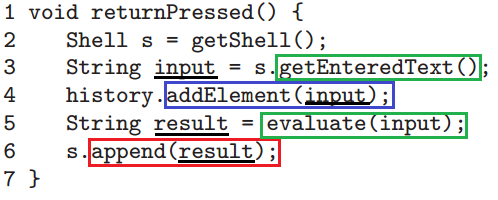 ending
　メソッドの最後の文のメソッド呼び出し
void-return
  戻り値が利用されていないメソッド呼び出し
data-facilitating
ending, void-return, same-actionの「重要なメソッド呼び出し」で引数となっているローカル変数に直前に代入を行なっているメソッド呼び出し
8
例：重要なメソッド呼び出し(2)
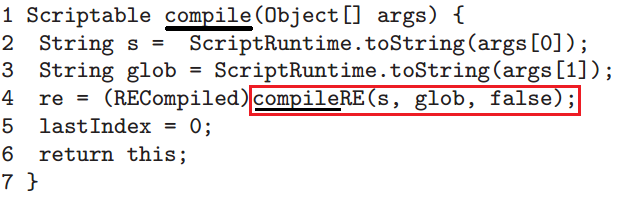 same-action
　メソッド名と同じ動詞を持つメソッド呼び出し
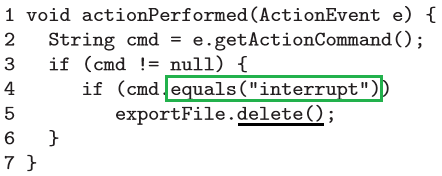 control
　ending, void-return, same-action, data-　　facilitatingの「重要なメソッド呼び出し」の実行条件となるメソッド呼び出し
9
メソッド呼び出しの変更
クローンに存在する「メソッド呼び出し」のうちクローン間で「名前が変更されたメソッド呼び出し」
メソッド呼び出しの
名前を比較
クローンセット
void method1(){
  x = getX();
  …
  remove(a);
  z = getZ();
  n = getN();
  …
  write(b)
}
void method1(){
  y = getY();
  …
  add(a);
  z = getZ();
  n = getN();
  …
  write(b)
}
コード1
コード2
重要なメソッド呼び出しが変更されていると,コード間で主要な処理の内容が異なる
10
メソッド呼び出しの変更度合
全てのメソッド呼び出しのうち、名前の変更されたメソッド呼び出しの割合
例）
・メソッド呼び出しの変更度合
　＝　40%　(2/5)
・重要なメソッド呼び出しの変更度合
　＝　50%　(1/2)
・重要でないメソッド呼び出しの変更度合
　＝　33%　(1/3)
11
調査方法
RQ1．コード間で主要な処理が変わっていないクローンはどの程度存在するのか.
「重要なメソッド呼び出し」の変更度合を計算する．
RQ2. コードの主要な処理は他の処理より変更されにくいか．
「重要なメソッド呼び出し」の変更度合と「重要でないメソッド呼び出し」の変更度合を比較する．
RQ3. 主要な処理が変更されたコードと，変更されていないコードには，どのような傾向があるか．
「重要なメソッド呼び出し」の変更度合が高いコードと低いコードから，それぞれサンプルを取り出し調査した．
12
調査手法
入力
出力
入力
出力
CCFinder
分析ツール
コードクローン検出ツール
Java
ソースコード
コードクローン情報
メソッド呼び出し情報
クローンの位置｛ファイル，行，列｝
・ メソッド呼び出しは重要か否か
・ クローン間の
メソッド呼び出しの変更度合
13
調査対象
以下の6つのJavaで記述されたオープンソースソフトウェアを対象とする．
14
調査結果（１）
RQ1．コード間で処理の内容が変わっていないクローンはどの程度存在するのか.
「重要なメソッド呼び出し」の変更度合を計算する．
87%のコードクローンで「重要なメソッド呼び出し」の変更度合は0であった．
15
[Speaker Notes: 多くのコードクローンでは，主要な処理の再利用のためにコピペが行われている]
調査結果（２）
RQ2. 主要な処理は他の処理より変更されにくいか．
「重要なメソッド呼び出し」の変更度合と「重要でないメソッド呼び出し」の変更度合を比較する．
6つのソフトウェア全てで「重要なメソッド呼び出し」の変更度合の方が低く，統計的に有意な差があった．
（Wilcoxonの順位和検定,　有意水準 = 0.01）
16
調査結果(3)
RQ3. 主要な処理が変更されたコードと，変更されていないコードには，それぞれどのような傾向があるか．
「重要なメソッド呼び出し」の変更度合が高いコードと低いコードから，それぞれサンプルを取り出し調査した．（各ソフトウェアから5例ずつ）

変更度合の低いコードクローンは，類似した名前のクラスやメソッドから多く出現していた．（22例/30例）
例）AjpNioProcessorクラスのprocessメソッドとAjpAprProcessorクラスのprocessメソッド
変更度合の高いコードクローンは，ifやcaseなどの制御構文が繰り返し記述されている箇所から出現することが多かった．（18例/30例）
17
考察
CCFinderが検出するコードクローンの多くはその処理の再利用を目的としている．
87%のコードクローンで、「重要なメソッド呼び出し」の名前が変わっていなかった．
不要なコードクローンのフィルタリングに利用できるかもしれない．
「重要なメソッド呼び出し」の変更が多いコードクローンは繰り返しの構造が多い．
18
妥当性
今回の結果が，CCFinder以外のコードクローン検出ツールが取り出すコードクローンについても当てはまるとは限らない．
Java以外の言語で書かれたソフトウェアでは結果が異なる可能性がある．
対象のソフトウェアを増やすことで，異なる傾向が発見される可能性がある．
メソッドの名前の差異のみを調査しているため、呼び出し先が実際に同じかどうかはわからない
19
まとめと今後の課題
まとめ
コードクローンの特徴を調べるため，「メソッド呼び出しの変更度合」を計測し，分析を行った．
多くのコードクローンで主要な処理は変更されないことがわかった．
今後の課題
他のコードクローン検出ツールについても調査を行う．
対象の言語やソフトウェアを増やし，今回の結果の一般性を確認する．
20
[Speaker Notes: まとめ]
調査手法
コードクローン検出ツールCCFinderを用いてコードクローンを検出する．
出力されたコードクローン情報から，「メソッド呼び出し」に関するメトリクスを計測する．
「重要でないメソッド呼び出し」の変更度合が高いコードクローンと低いコードクローンについて，実際にコードを見て特徴を調べる．
21
調査で使用する用語
「メソッド呼び出しの変更度合」
コードクローン間でメソッド呼び出しの名前が変更される割合
「重要なメソッド呼び出し」
メソッドの主要な処理を行なっていると思われるメソッド呼び出し
22
コードクローンの分類
23
「重要なメソッド呼び出し」の例
24
仮説
コードクローンが発生するのは，コピーせざるを得ない何らかの理由が存在する？
25
検証内容
コードをコピーする前後でコードが行う処理は変わるのか
26
コードクローンの問題
コードが複製されたあとに，バグの存在が明らかになると複製されたコード全てに対して修正を検討しなければならない
ソフトウェアの保守性を低下させる．
コードクローンを検出したり，解消するための手法について多く研究されている．
しかし，どういう理由でコピーアンドペーストが行われ，コードクローンが生成されるのかについては，はっきりとわかっていない．
27
研究目的・内容
どのようなコードが，どういった理由でコピーされたのか，がわかればコードクローン分析に役立てられる．

そのために，コードクローンのコード間での差異について分析を行う．
コピーの前後でコードの内容に違いはあるのか．
28
[Speaker Notes: ○○するために☓☓を調査する]
調査内容（再掲）
RQ1．「重要なメソッド呼び出し」が変更されていないコードクローンはどの程度存在するか．
RQ2.コードクローンの 「重要なメソッド呼び出し」と「重要でないメソッド呼び出し」の変更度合に差はあるのか．
RQ3. 「重要なメソッド呼び出し」の変更度合が高いコードクローン，低いコードクローンで特徴に差は見られるか．
29
[Speaker Notes: 重要なメソッド呼び出し、とかの説明とおおまかな調査の流れ]
調査内容
RQ1．コード間で処理の内容が変わっていないクローンはどの程度存在するのか.
「重要なメソッド呼び出し」が変更されていないコードクローンはどの程度存在するのか.
RQ2.コードクローンの 「重要なメソッド呼び出し」と「重要でないメソッド呼び出し」の変更度合に差はあるのか．
RQ3. 「重要なメソッド呼び出し」の変更度合が高いコードクローン，低いコードクローンで特徴に差は見られるか．
30
[Speaker Notes: 重要なメソッド呼び出し、とかの説明とおおまかな調査の流れ]
考察
多くのコードクローンは，「重要なメソッド呼び出し」によって実現されている処理の再利用であると考えられる．
「重要なメソッド呼び出し」は「重要でないメソッド呼び出し」よりも変更されにくい．
87%のコードクローンで，「重要なメソッド呼び出し」は変更されていない．
31
メソッド呼び出し情報の例
①
②
③
クローンセット
①  コードクローンからメソッド呼び出しを取り出す
②  メソッド呼び出しを重要or非重要で分類
③  メソッド呼び出しを名前の変更ありorなしで分類
④  ②と③から、さらに4つに分類
コード間で主要な処理に違いがある
32
コードクローンの分類
コードクローンは3種類に分類される[1]
タイプ1
空白の有無などを除き同一のもの
タイプ2
識別子などのユーザ定義名が変更されているもの
タイプ3
タイプ2の変更に加えて文の挿入や削除などが行われているもの
本研究で使用するCCFinderはタイプ１およびタイプ２のクローンを出力する
[1] S. Bellon, R. Koschke, G. Antoniol, J. Krinke, and E. Merlo. Comparison and evaluation
of clone detection tools. IEEE Transactions on Software Engineering, Vol. 33,
No. 9, pp. 577–591, 2007.
33